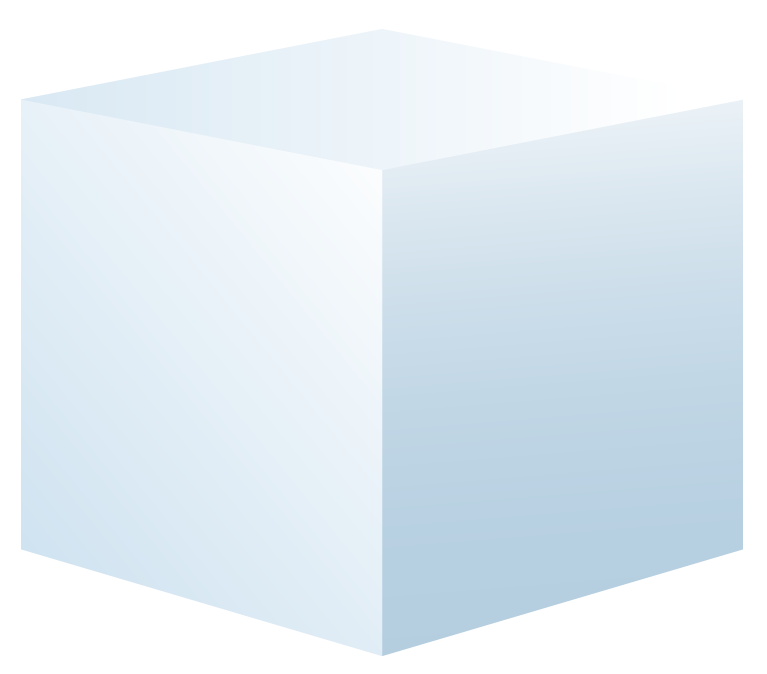 VI  клас
124. Обем на права призма
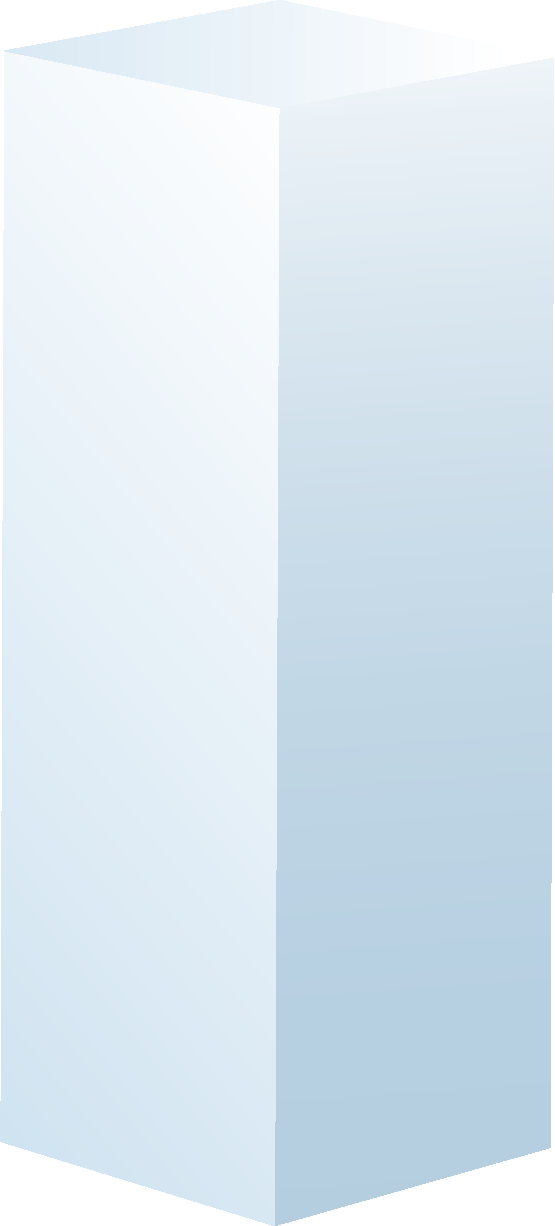 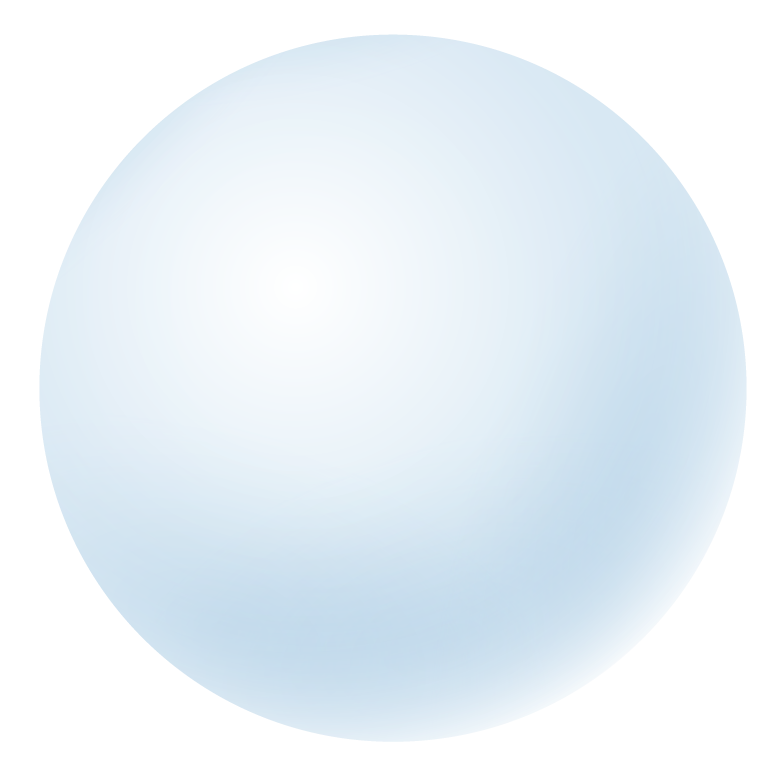 Геометрични фигури и тела
В този урок ще научите
01
02
формула за намиране на обем на права призма;
как да намирате обем на права призма по дадени нейни основни елементи;
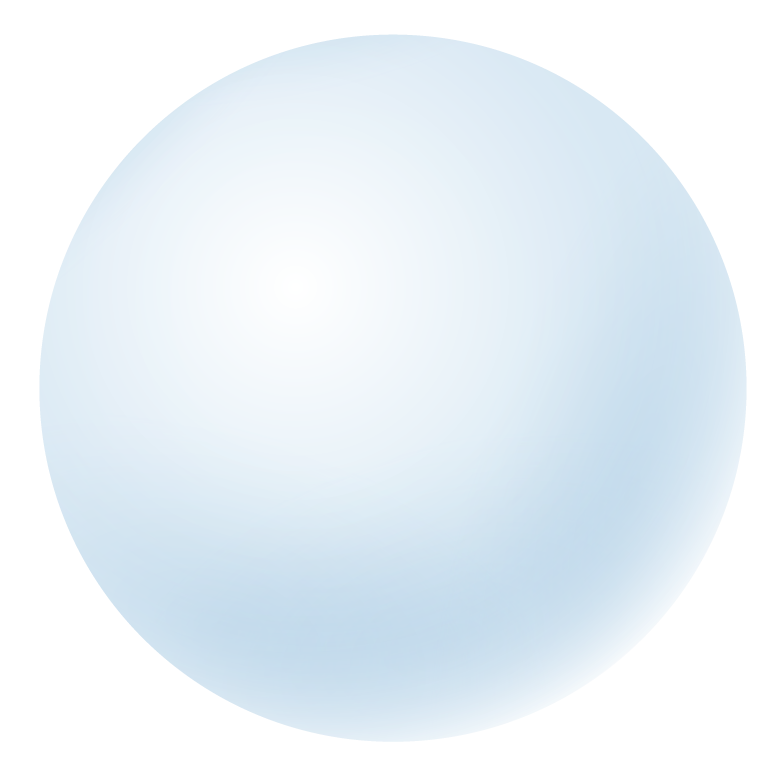 03
04
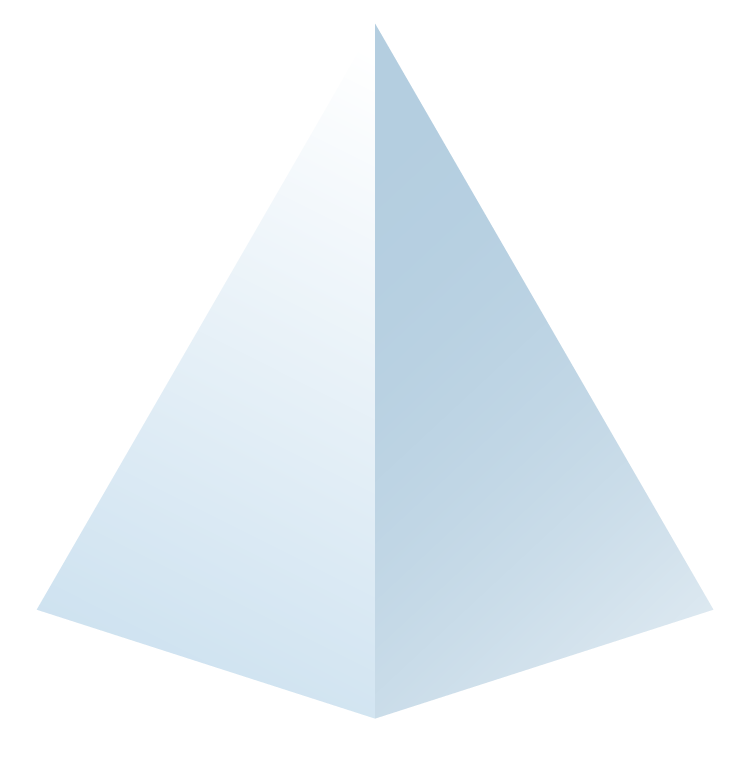 връзката между обем и литри;
някои трикове за съобразяване 
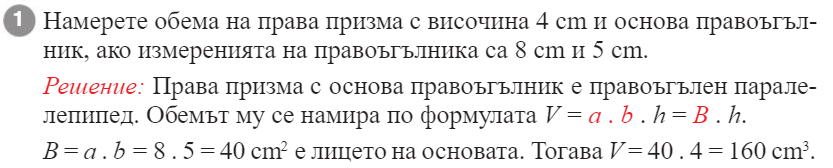 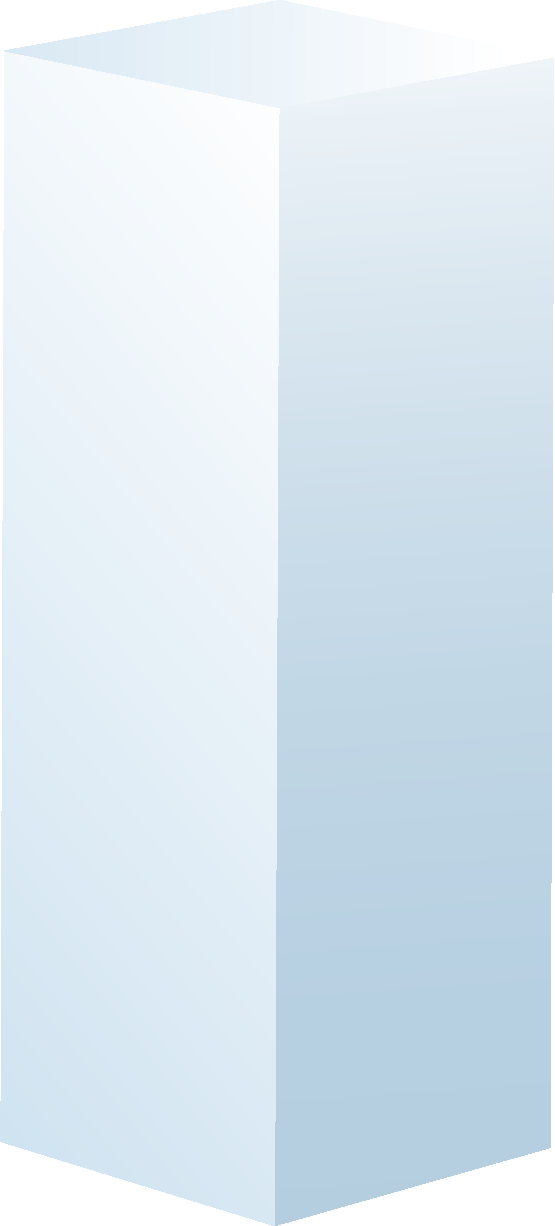 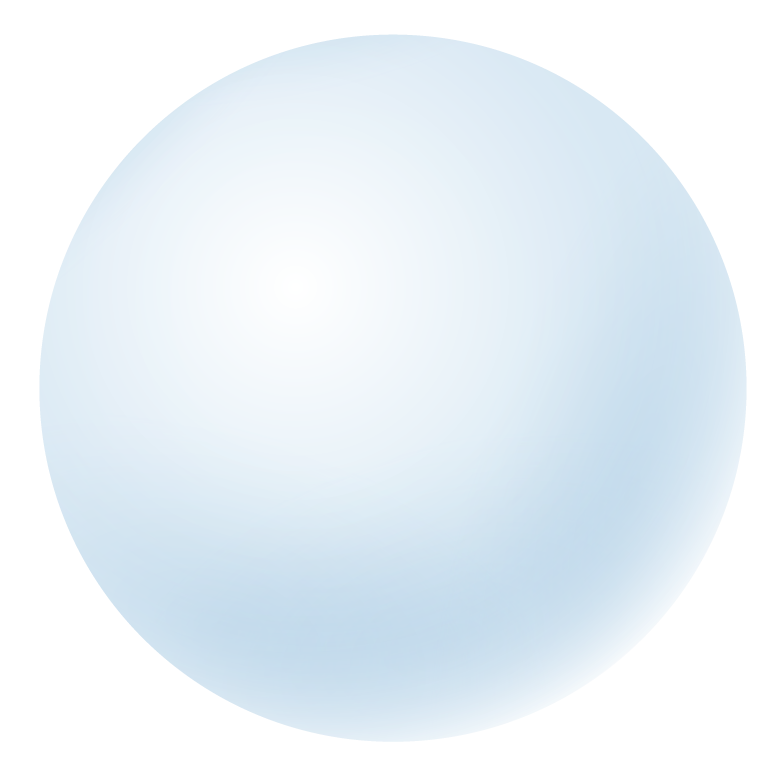 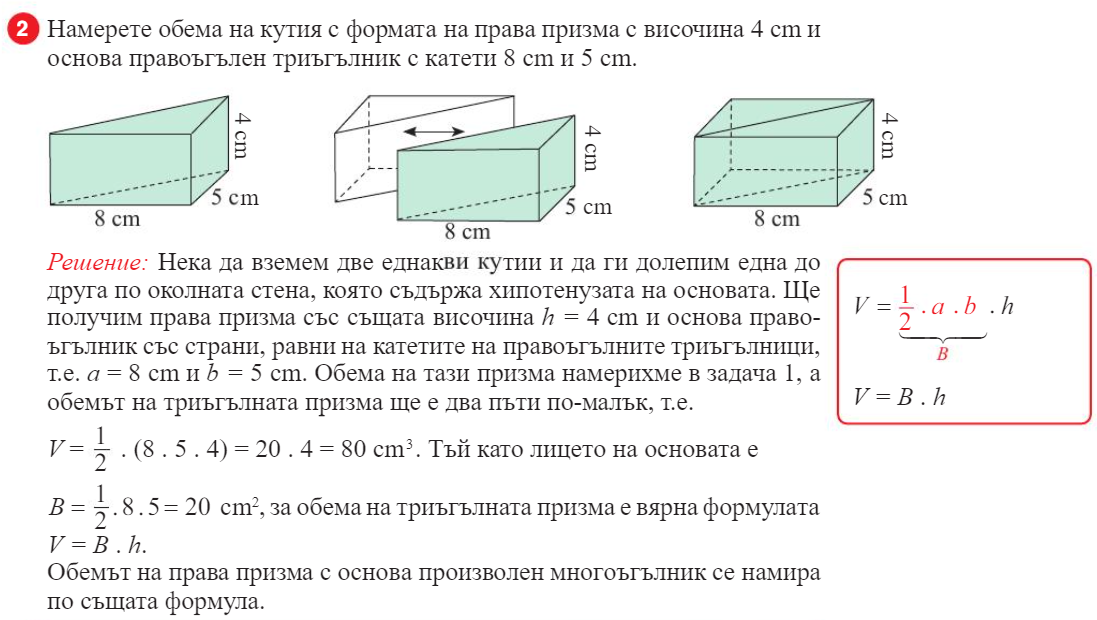 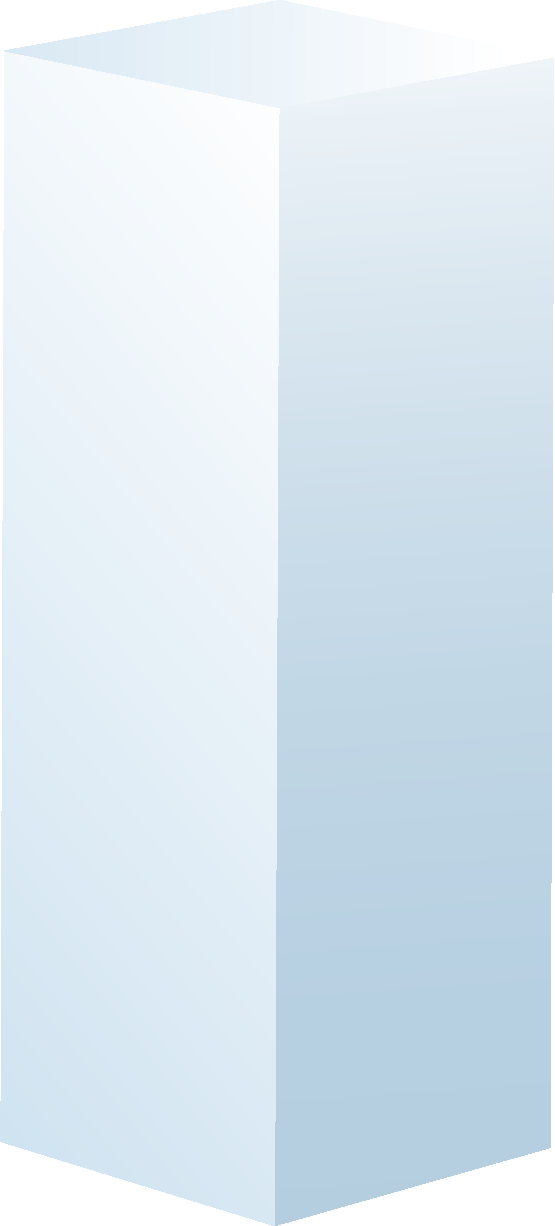 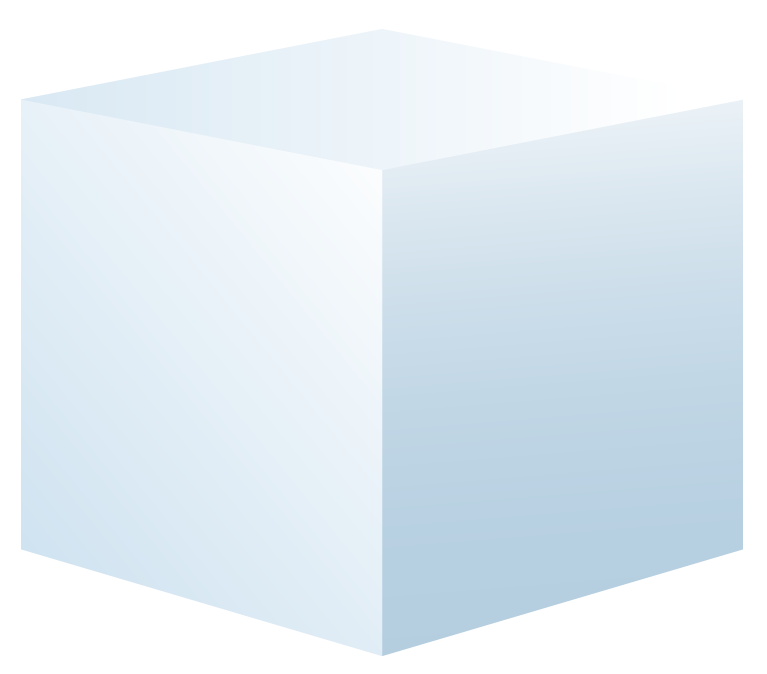 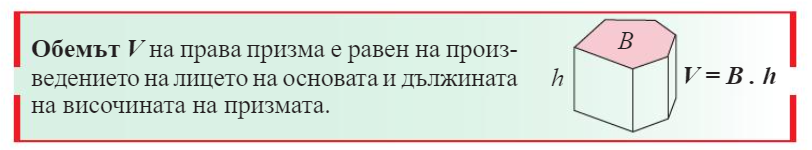 1
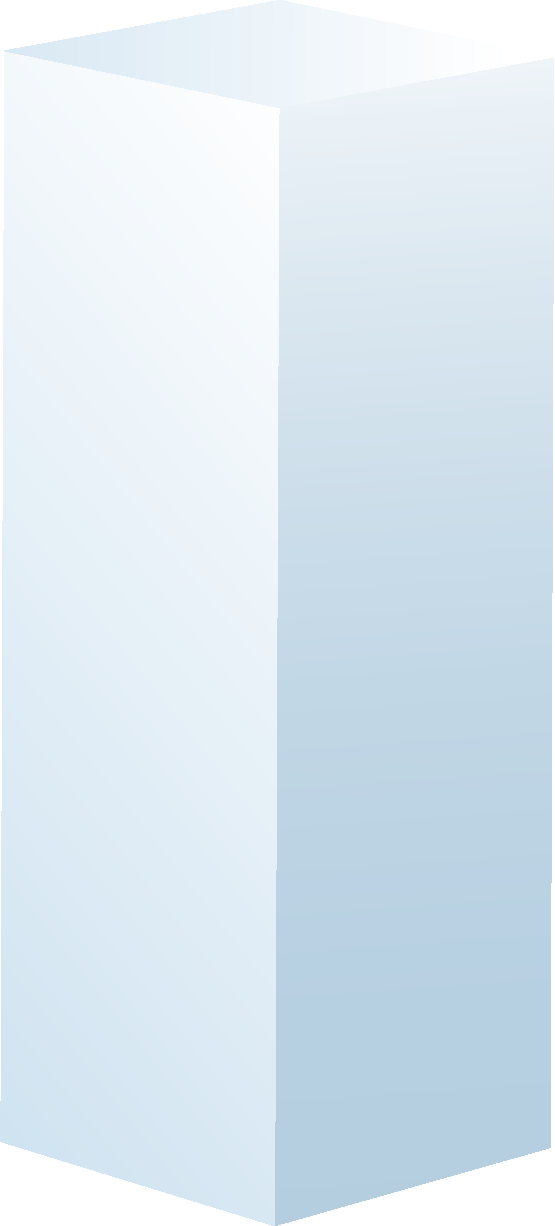 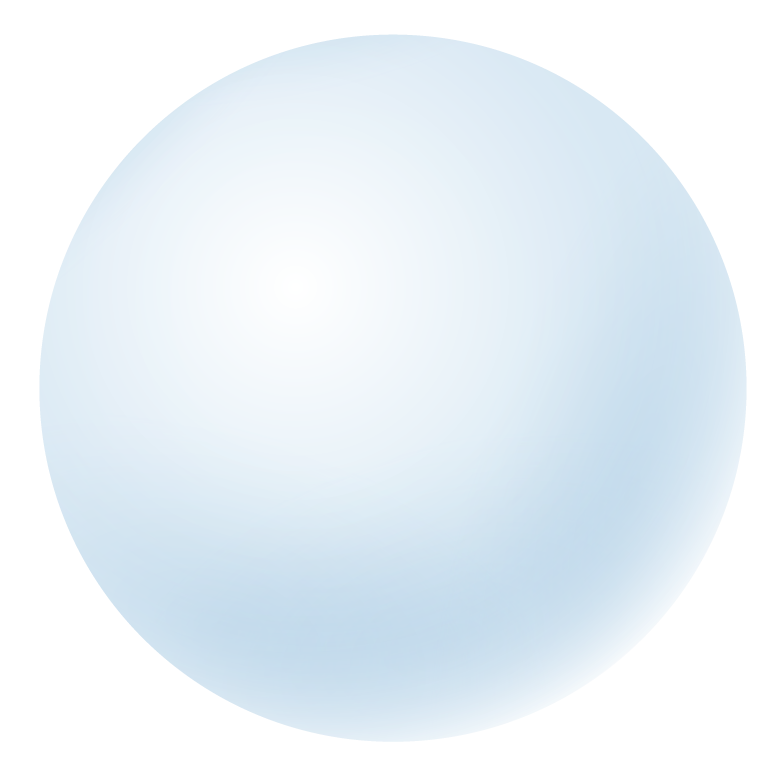 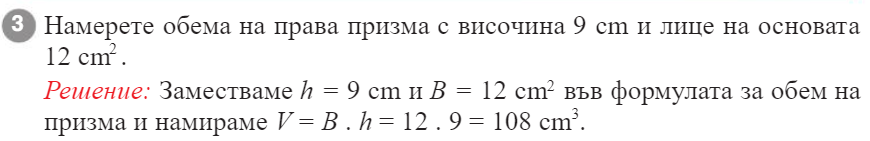 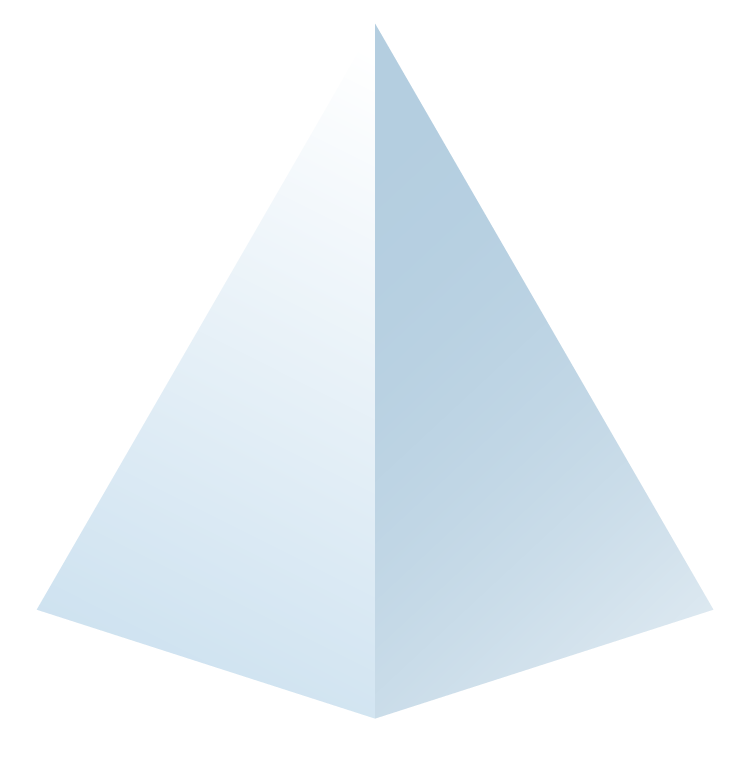 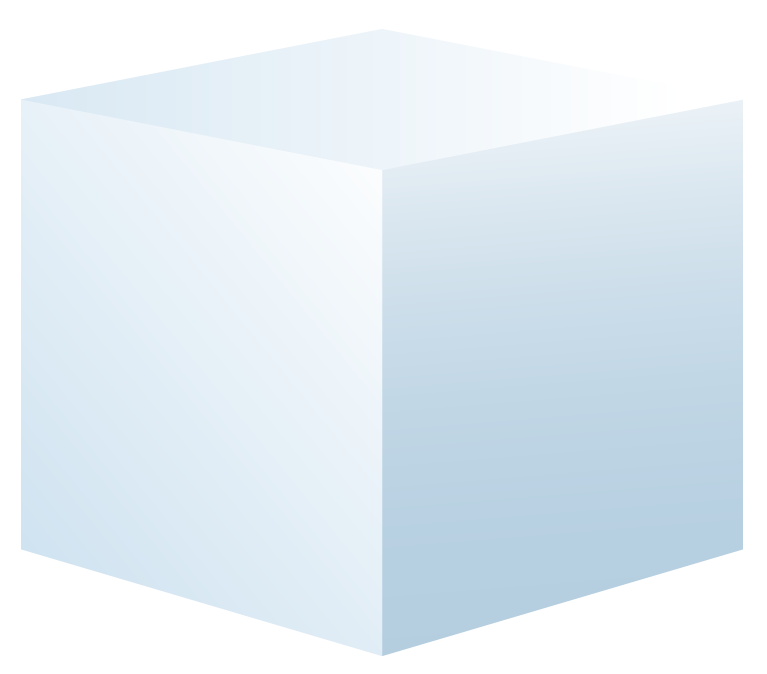 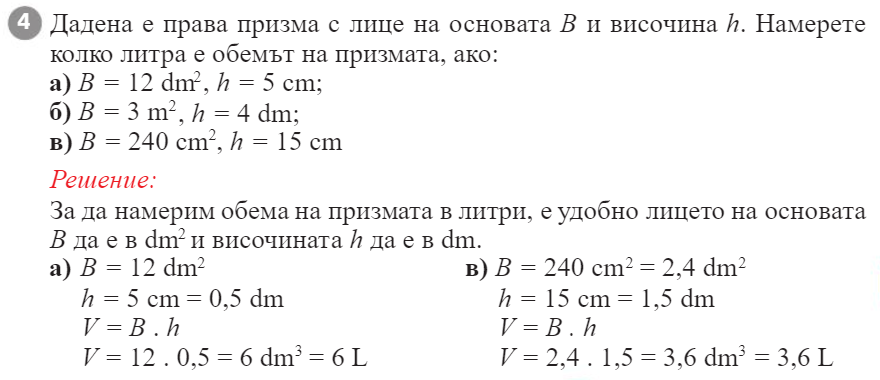 12 L
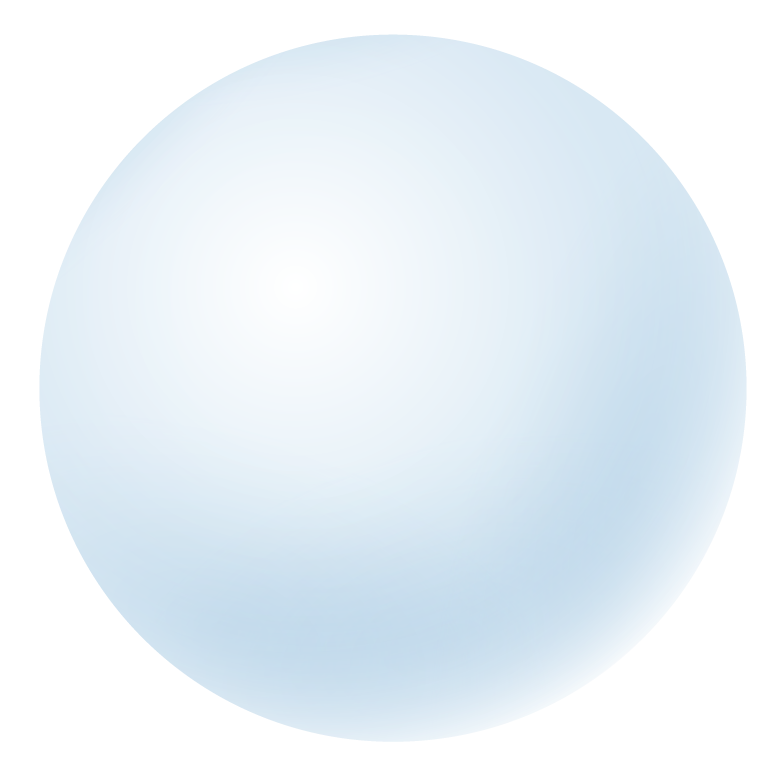 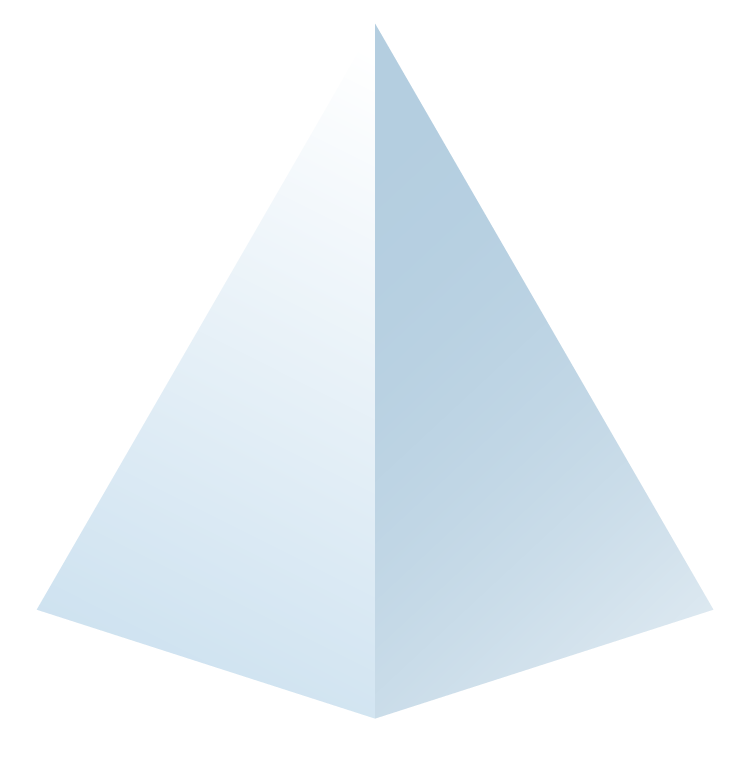 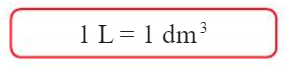 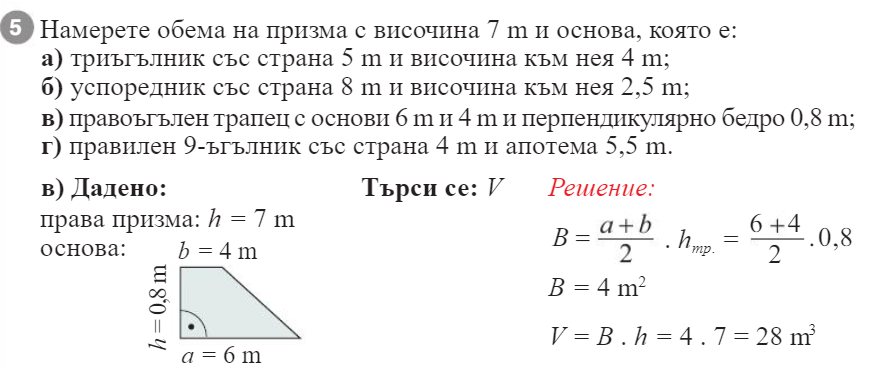 V=70 m3
V=140 m3
V=693 m3
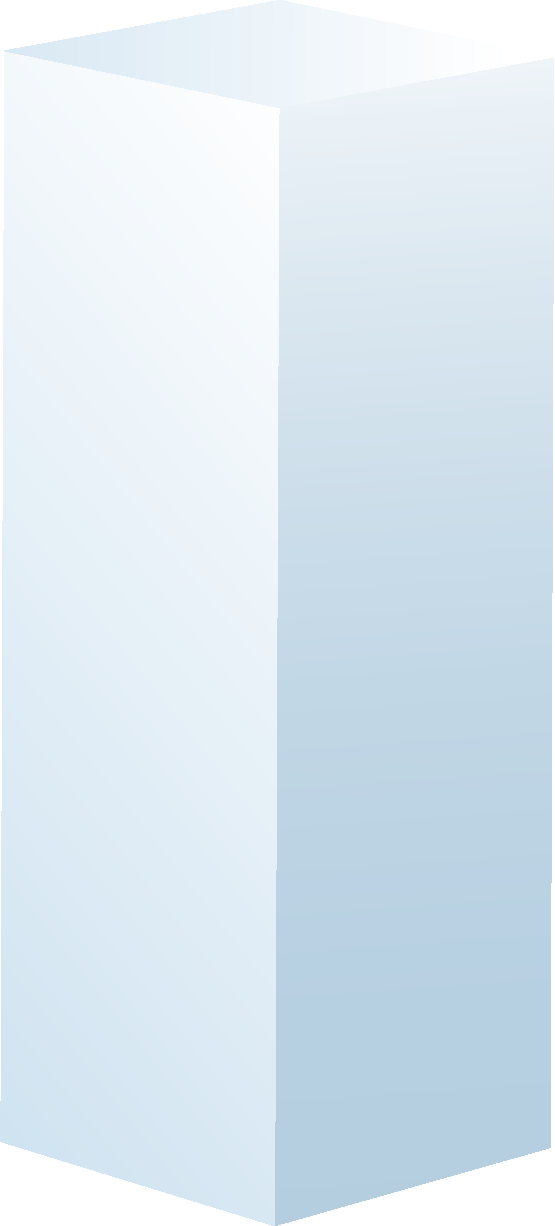 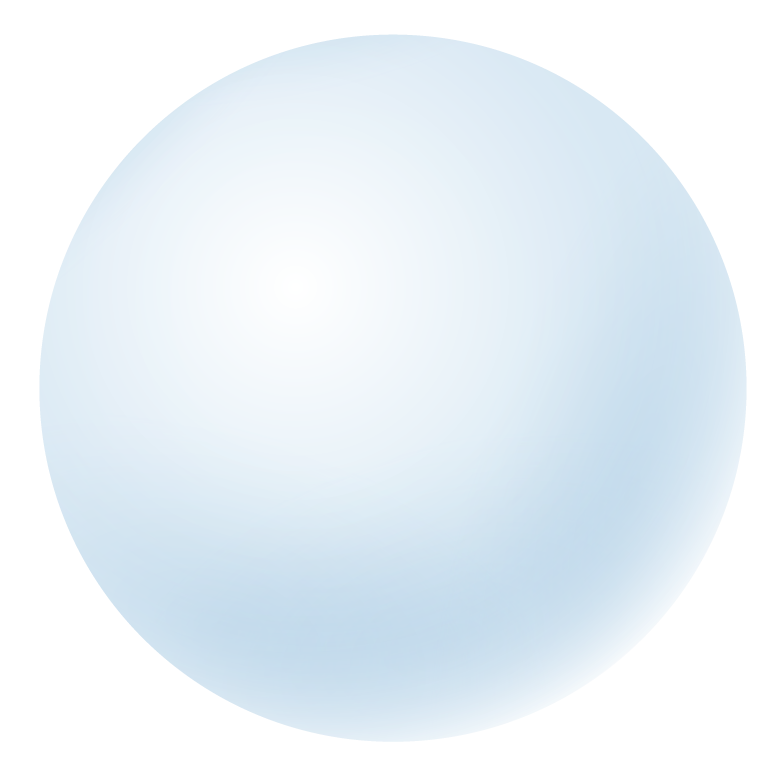 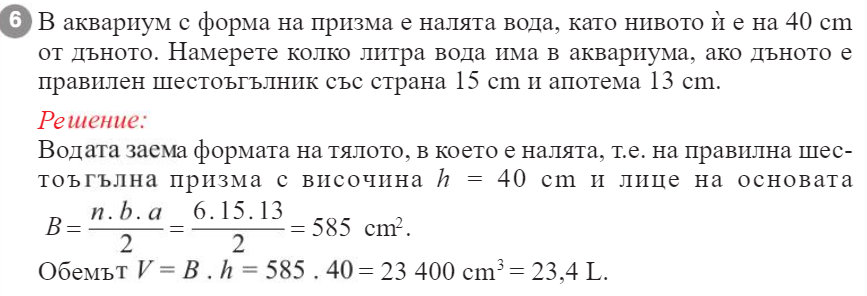 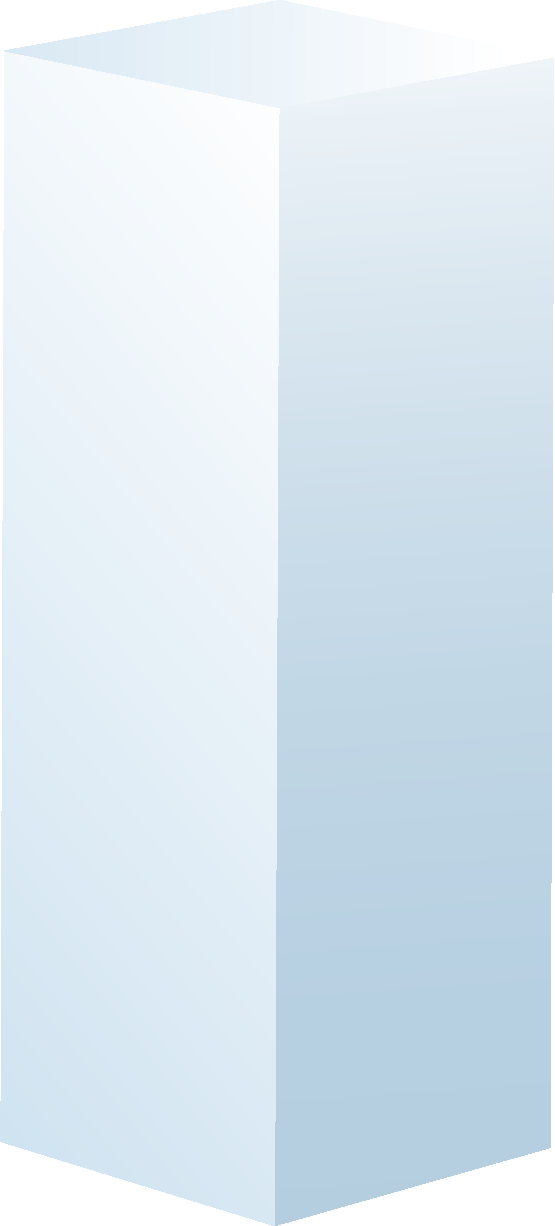 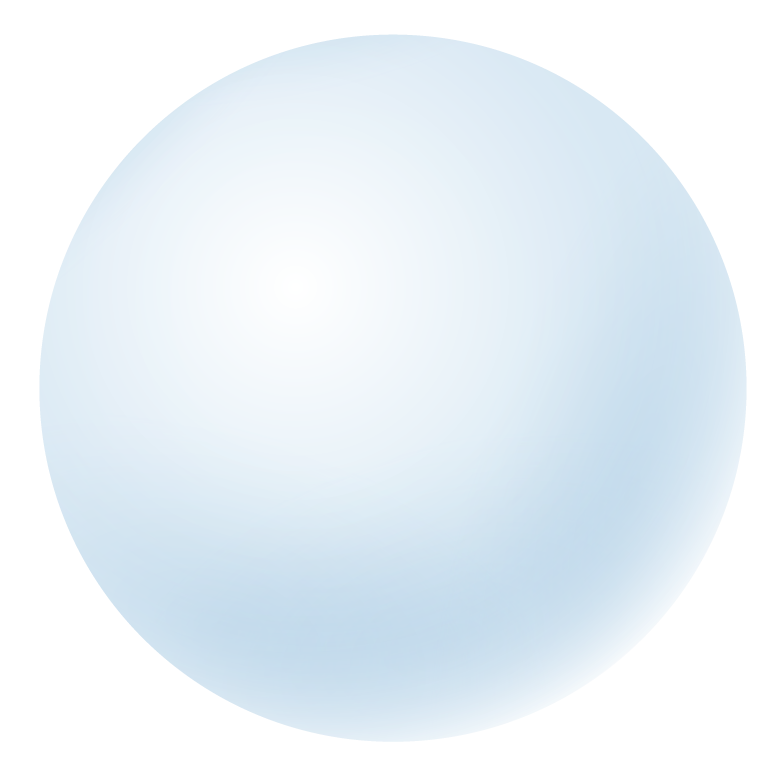 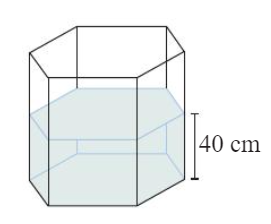 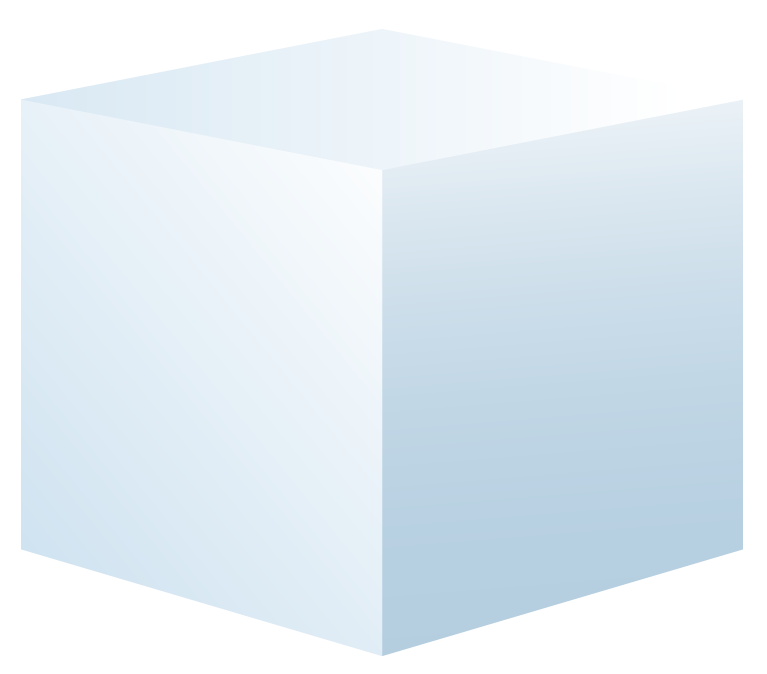 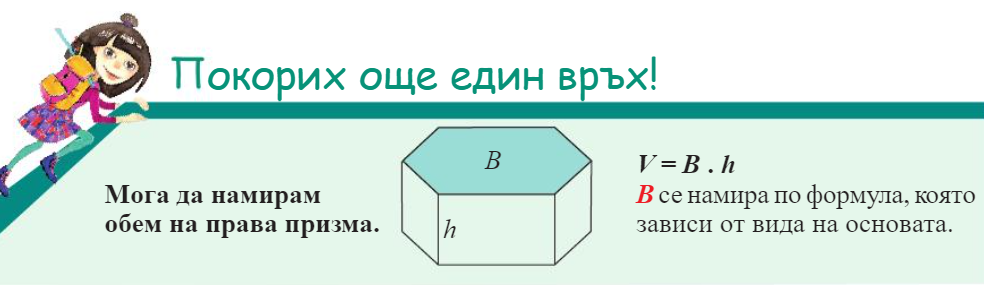 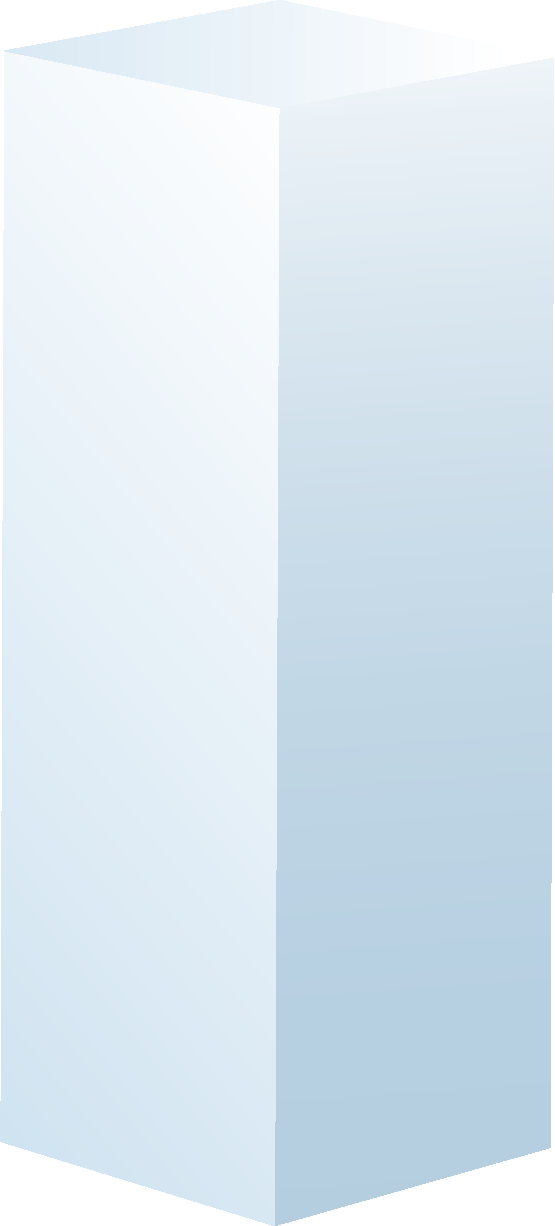 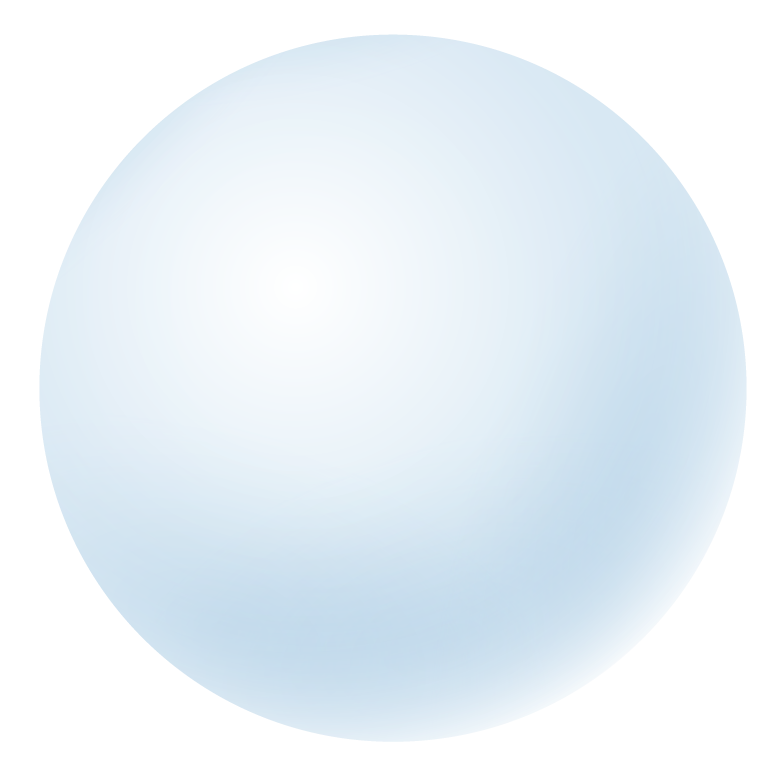 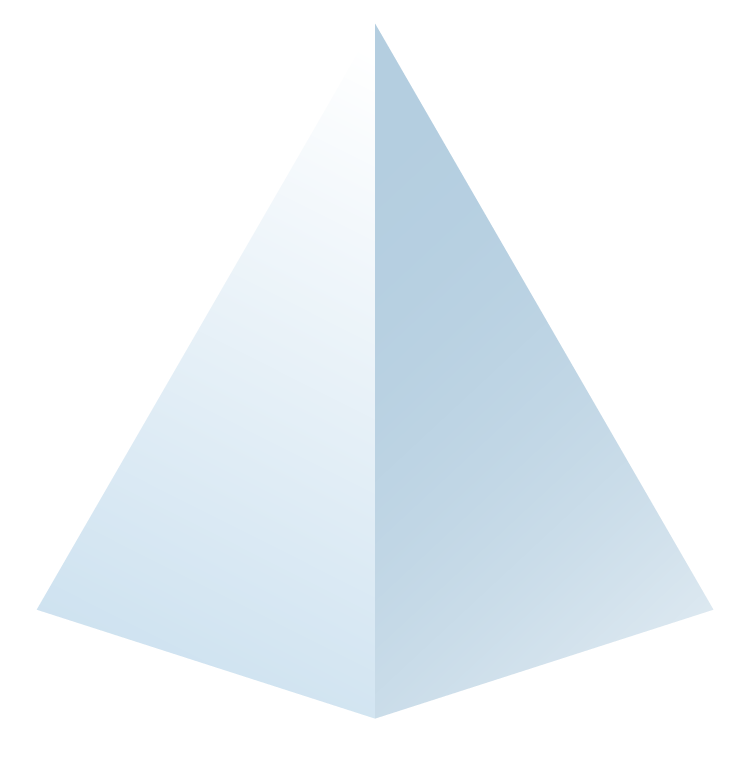 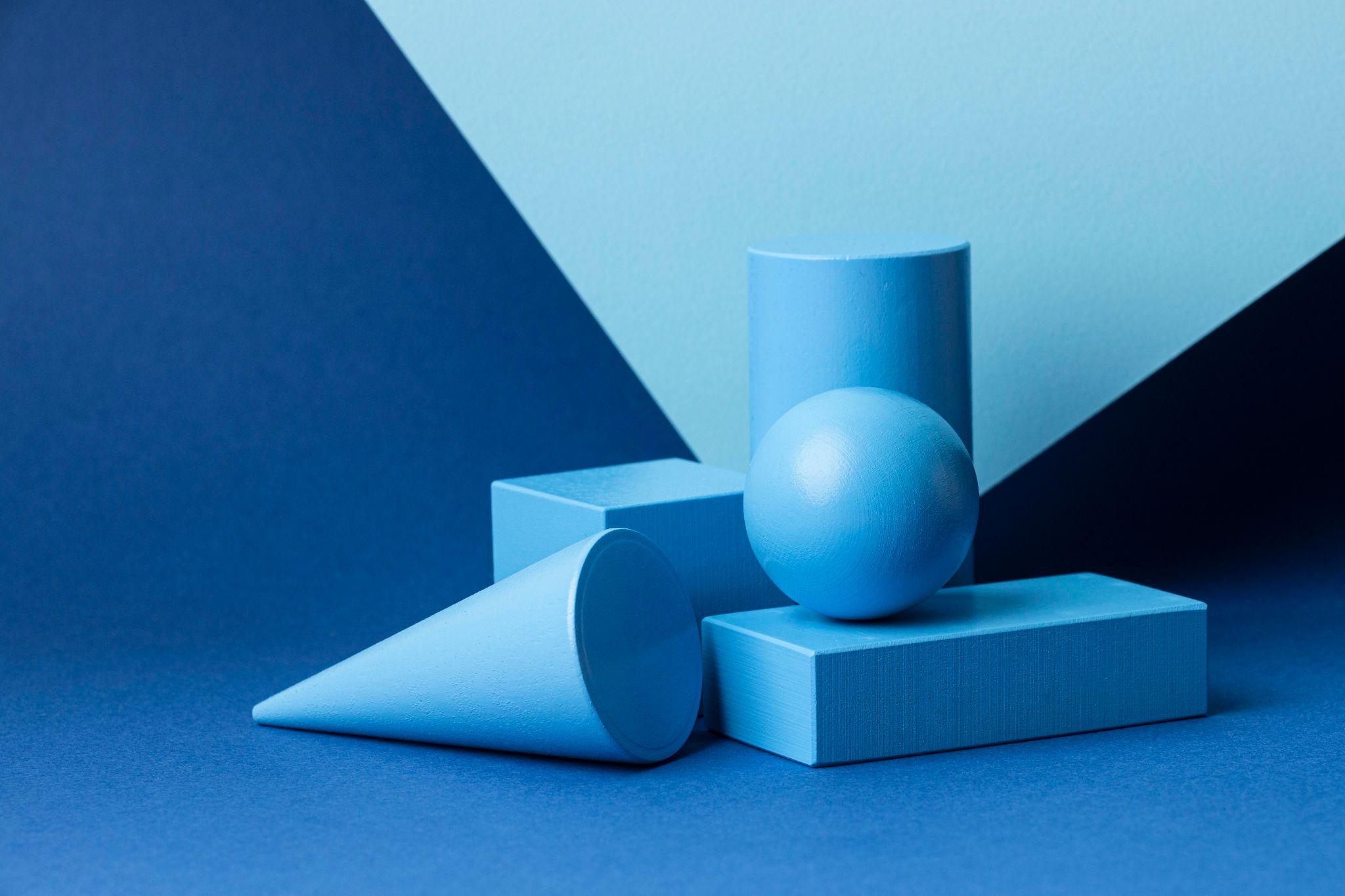 Домашна работа
Учебна тетрадка 
стр. 29